Figure 2. Overview of the types of information that systems need to capture and link.
Res Eval, Volume 23, Issue 1, January 2014, Pages 21–32, https://doi.org/10.1093/reseval/rvt021
The content of this slide may be subject to copyright: please see the slide notes for details.
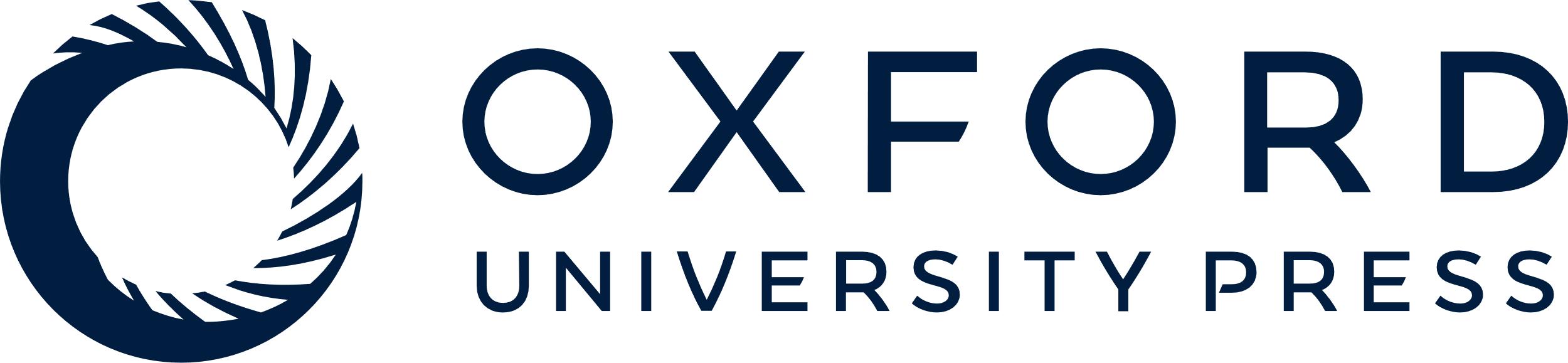 [Speaker Notes: Figure 2. Overview of the types of information that systems need to capture and link.


Unless provided in the caption above, the following copyright applies to the content of this slide: © The Author 2013. Published by Oxford University Press.This is an Open Access article distributed under the terms of the Creative Commons Attribution License (http://creativecommons.org/licenses/by/3.0/), which permits unrestricted reuse, distribution, and reproduction in any medium, provided the original work is properly cited.]